Клетка. Общая характеристика
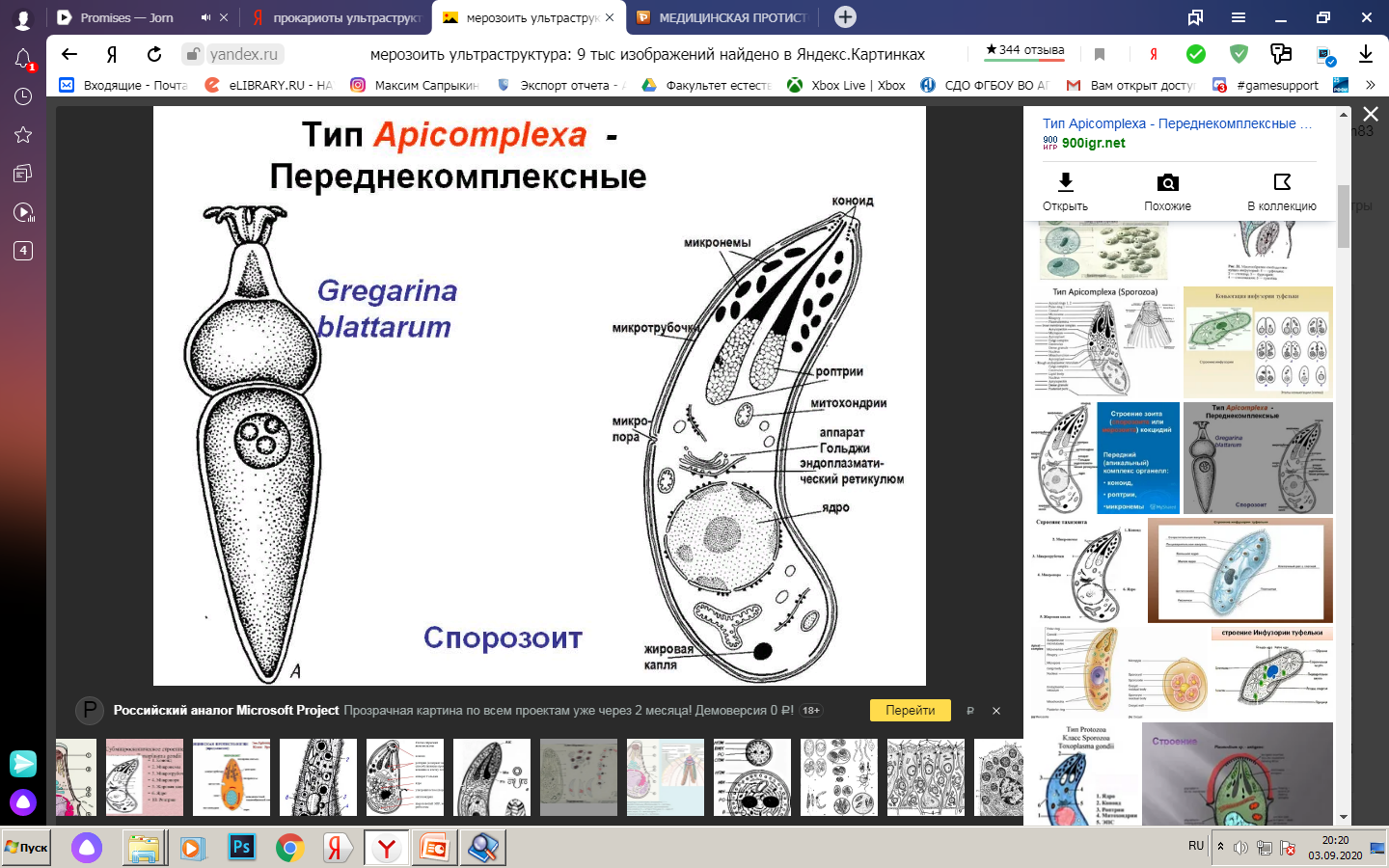 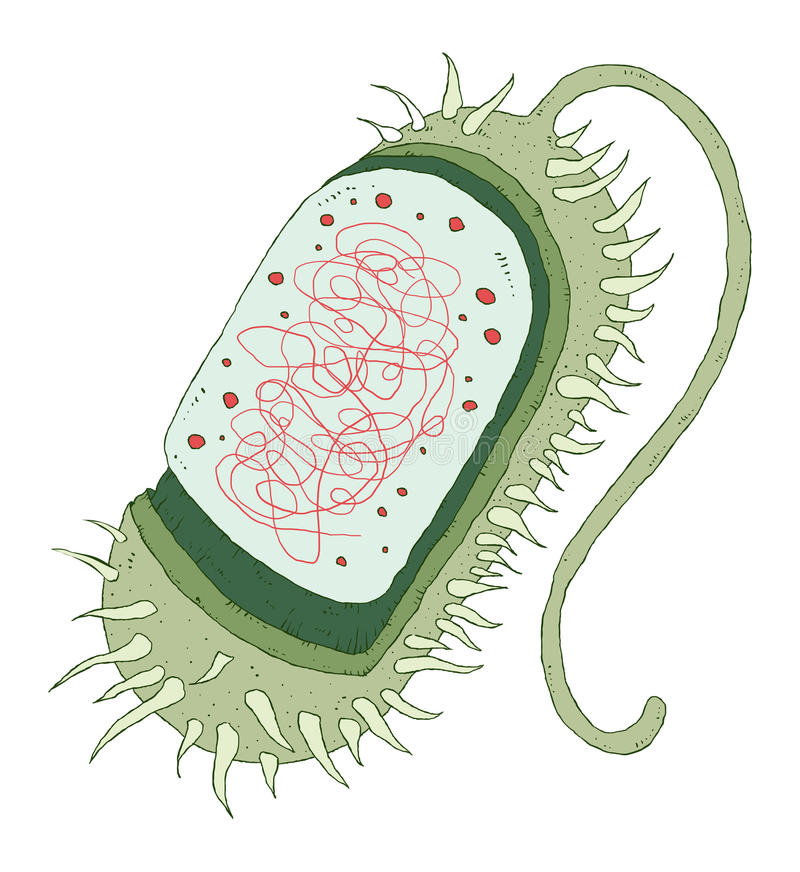 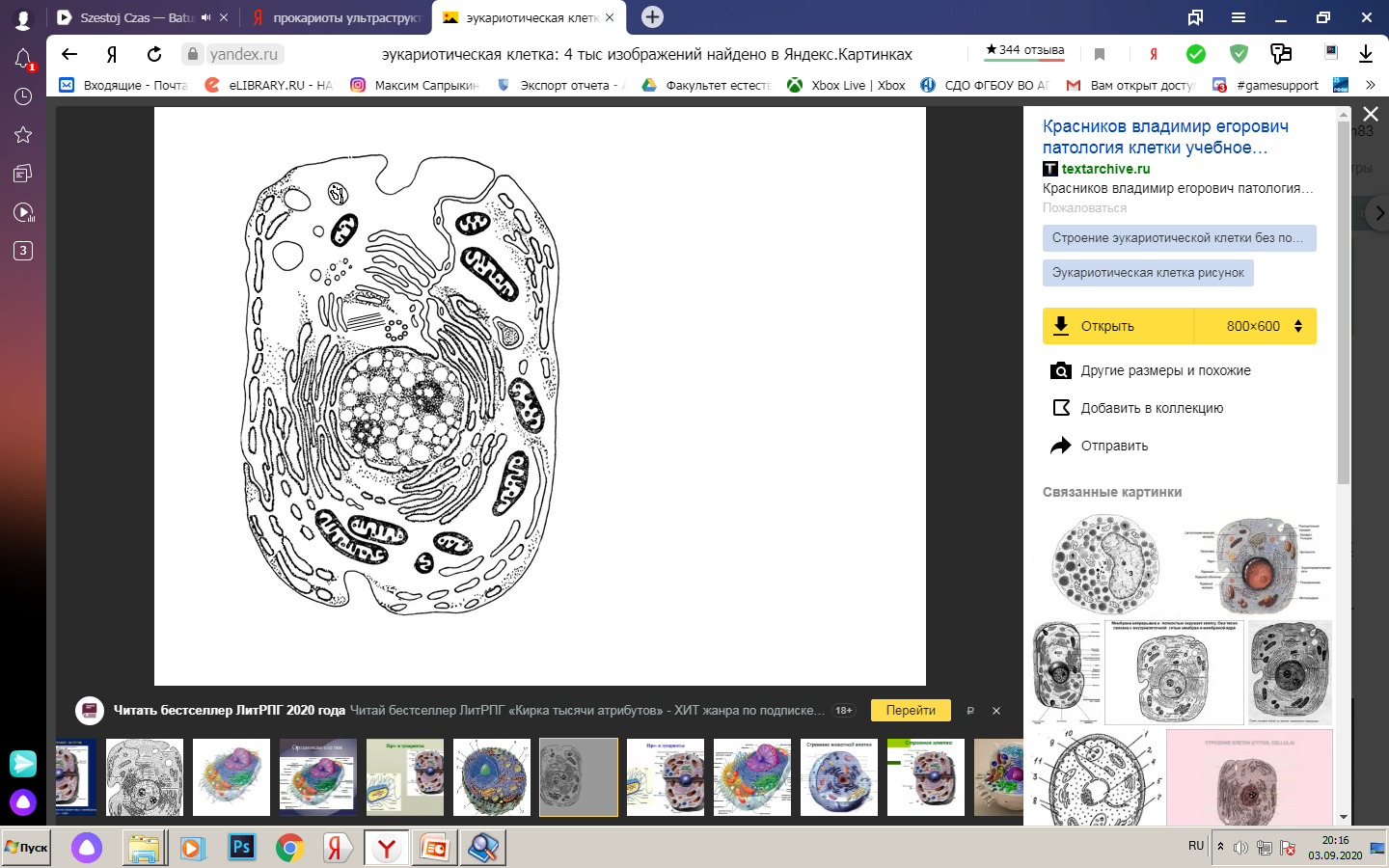 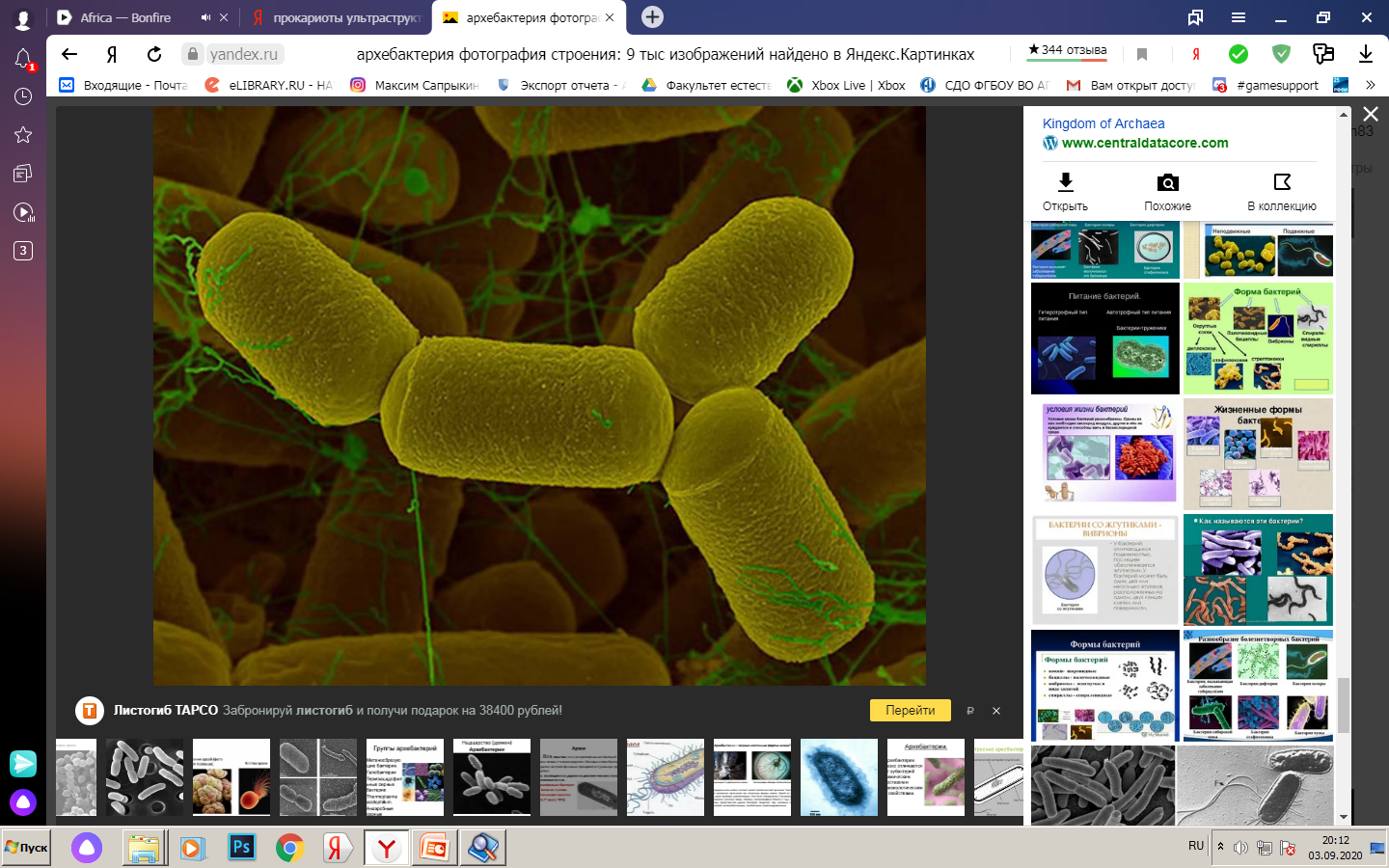 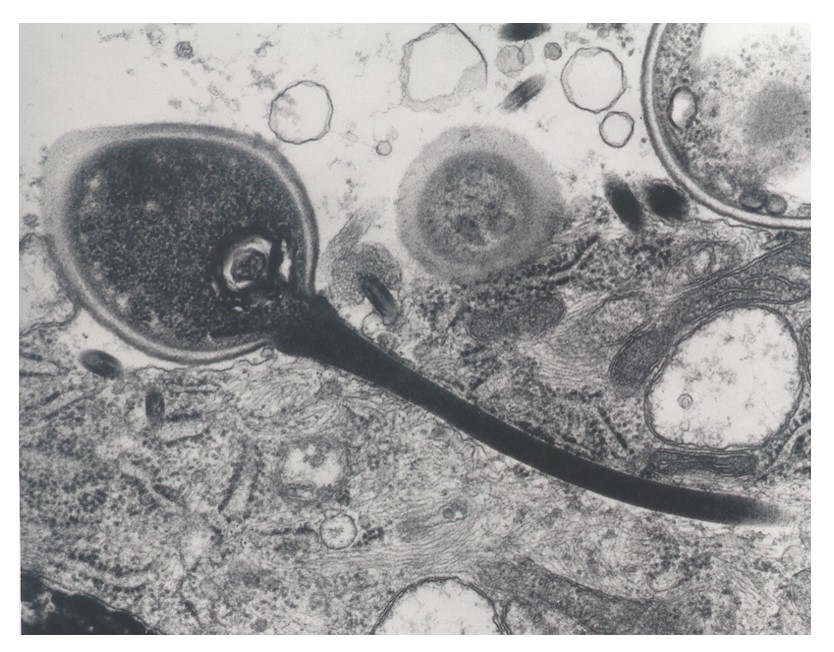 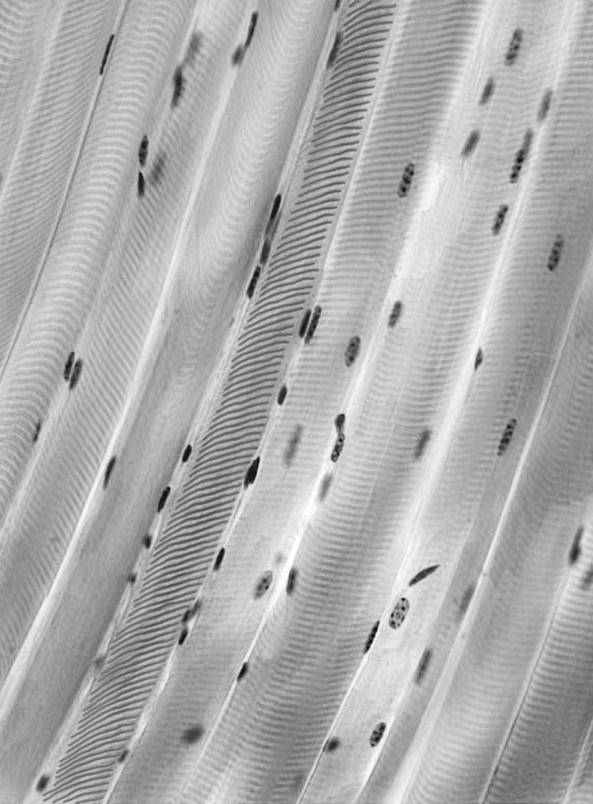 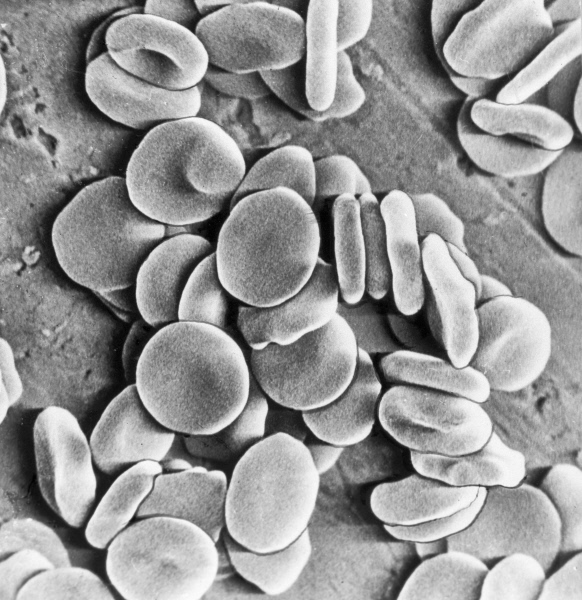 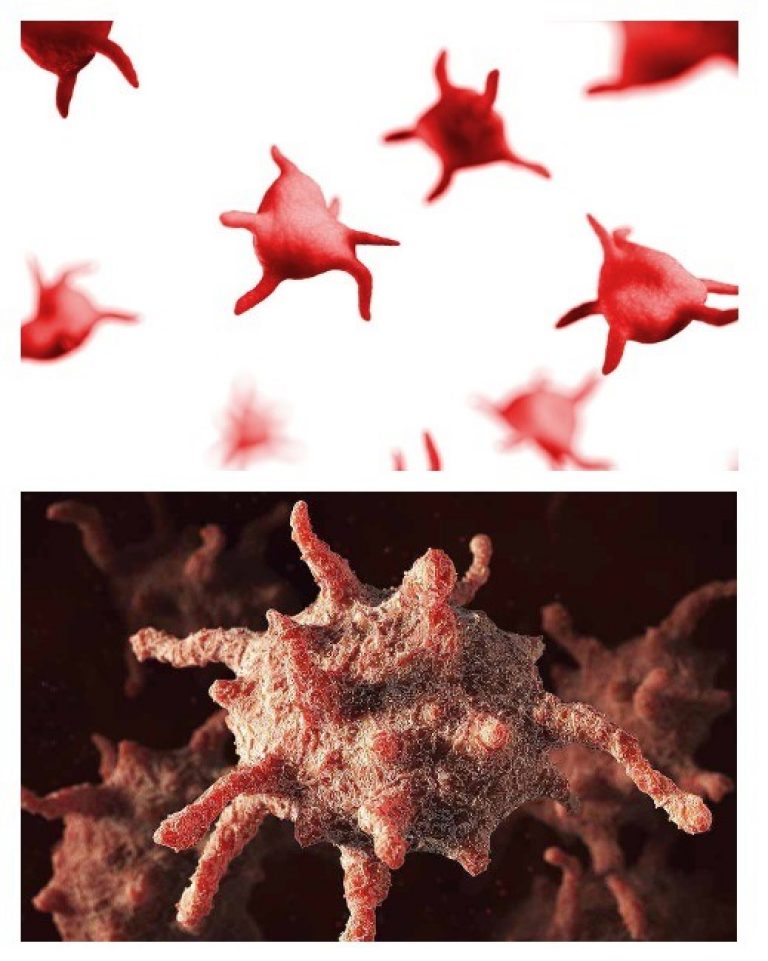 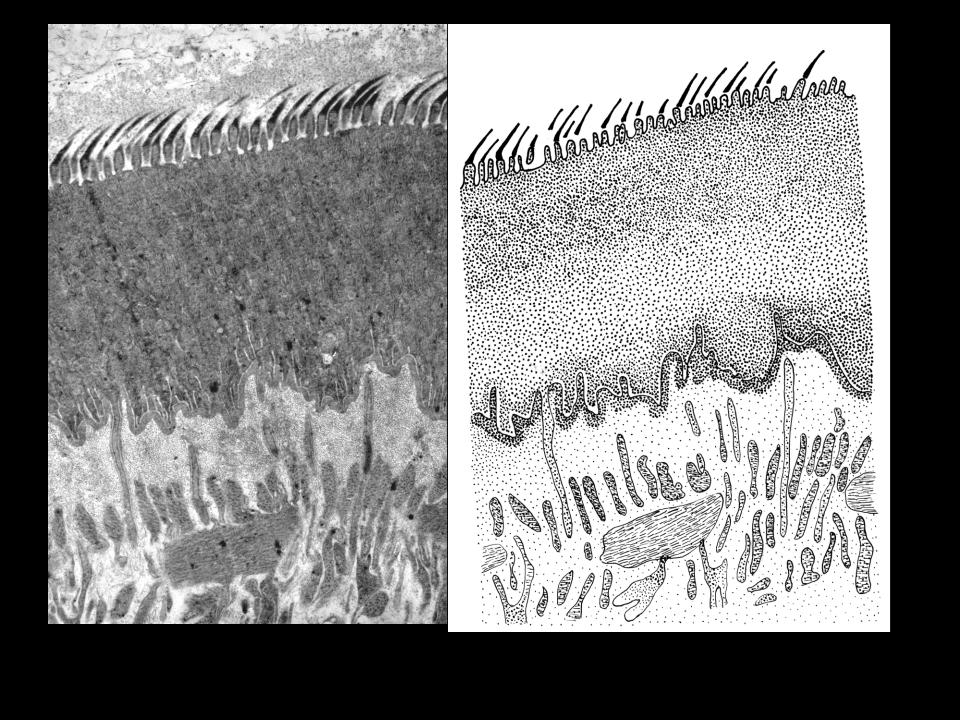 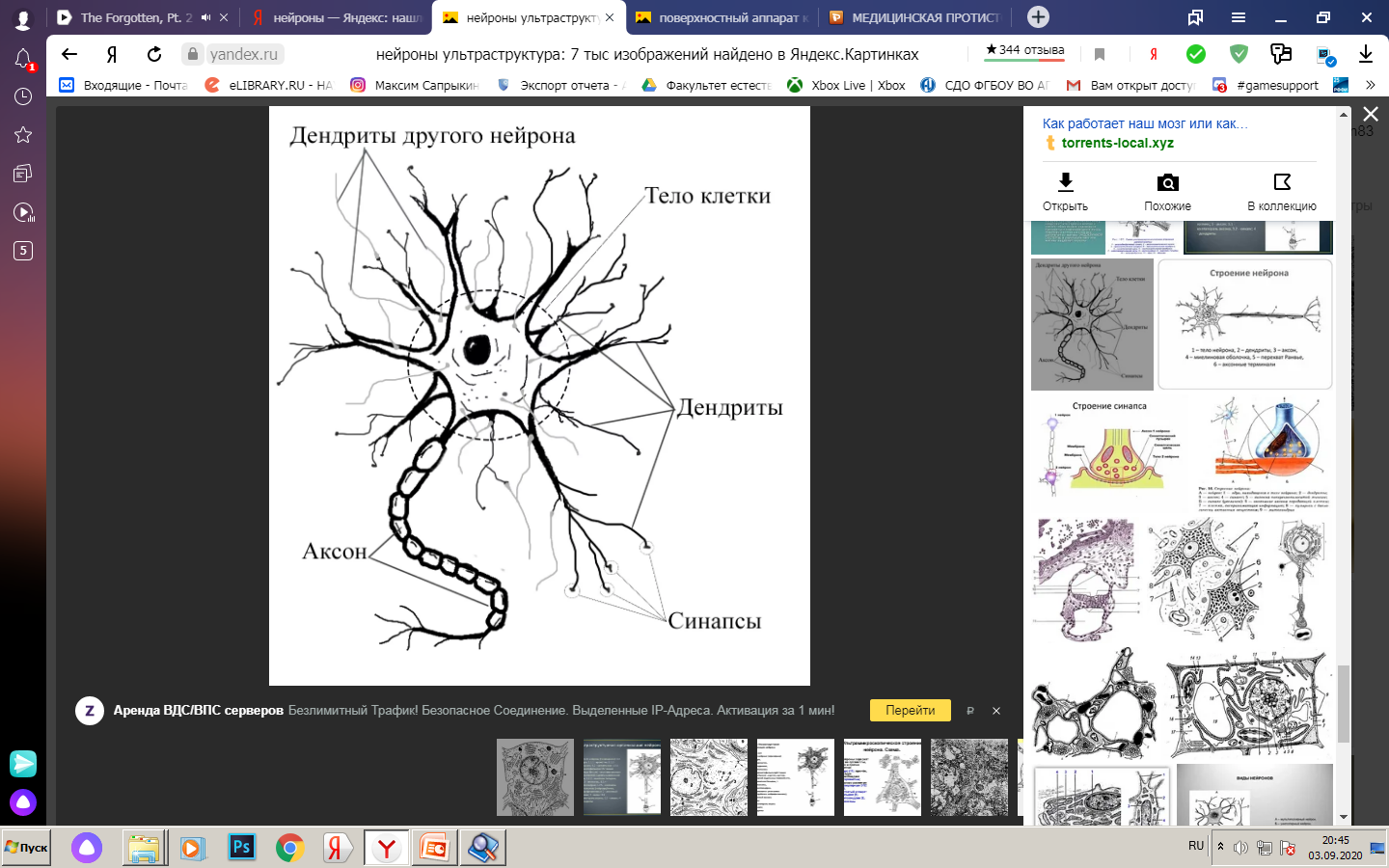 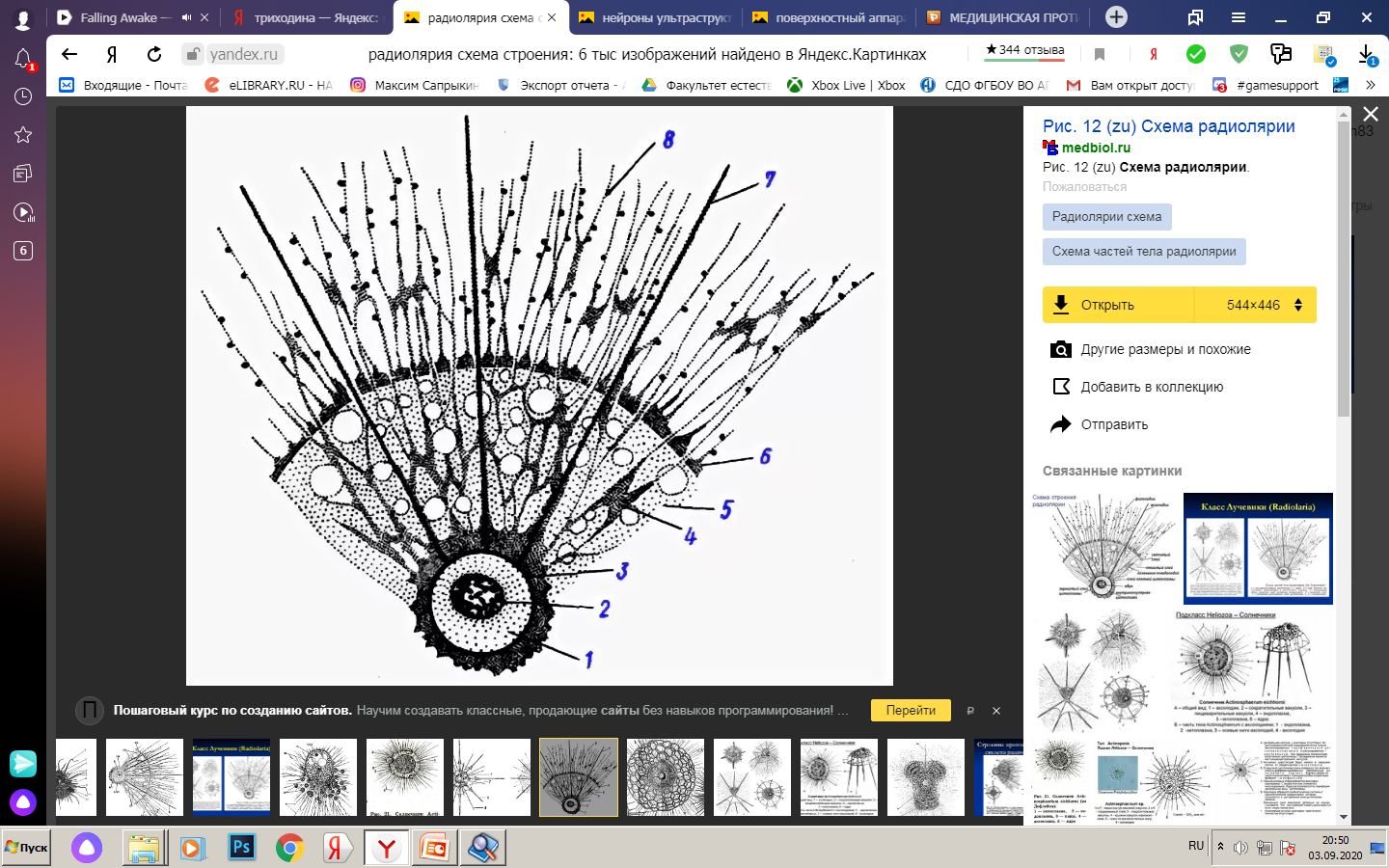 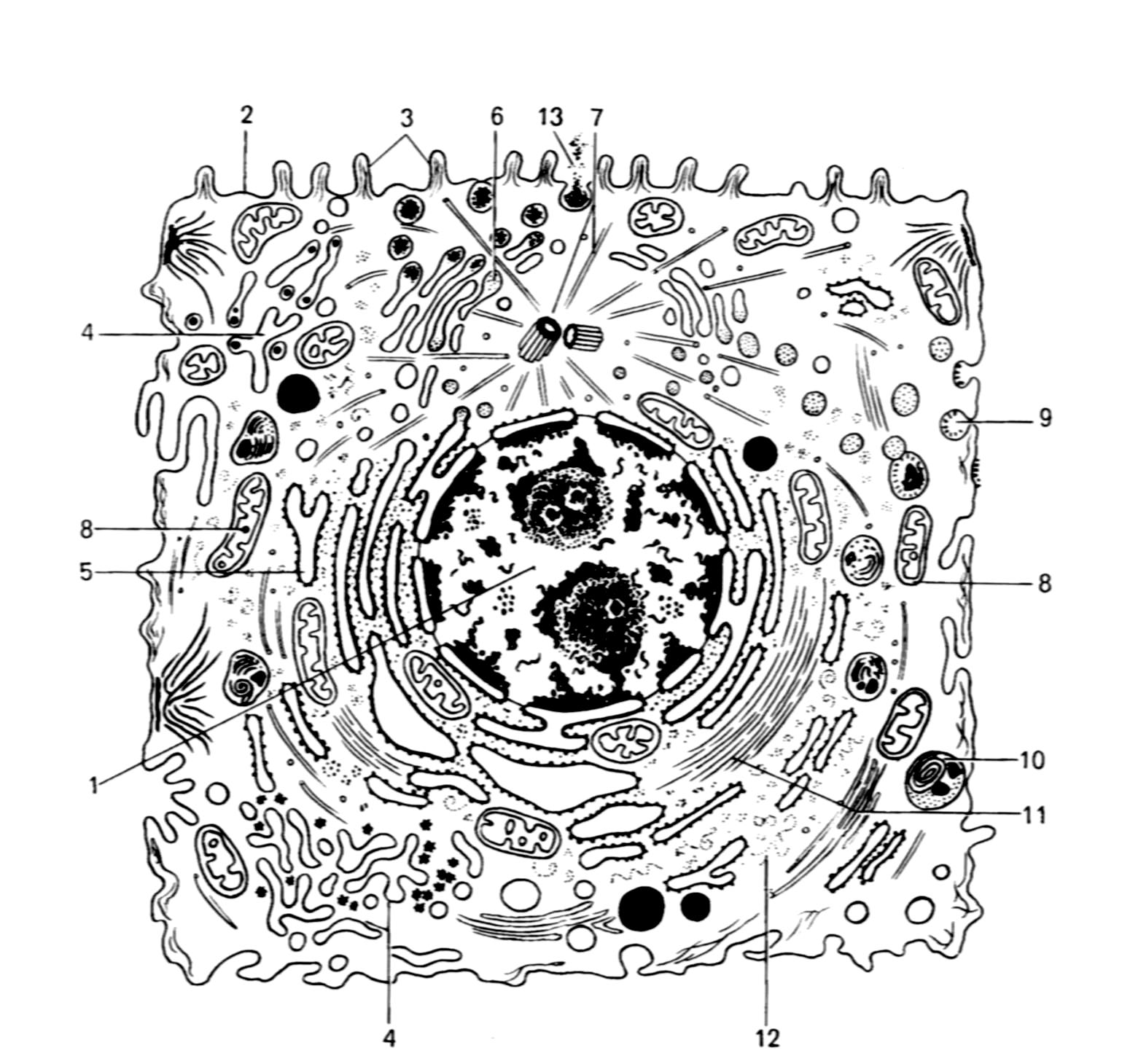 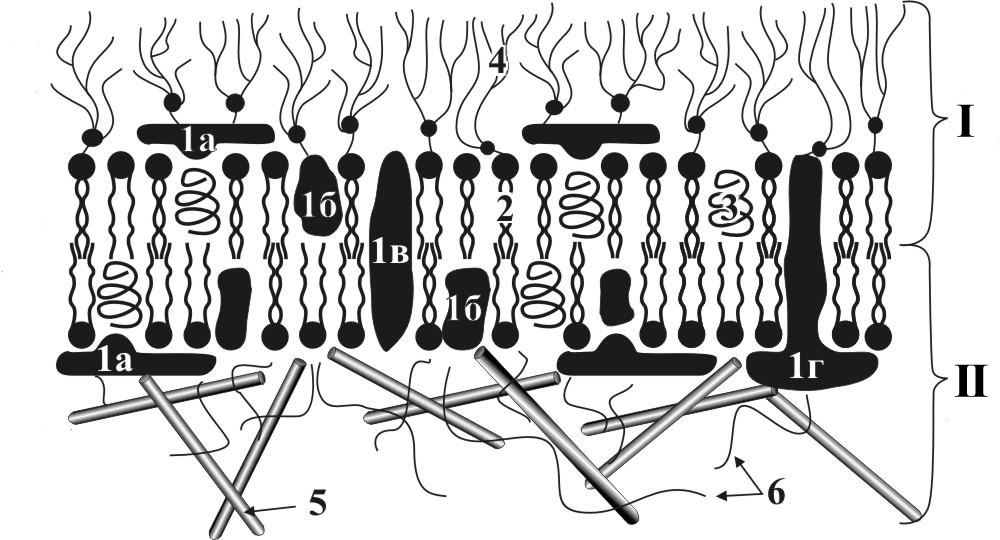 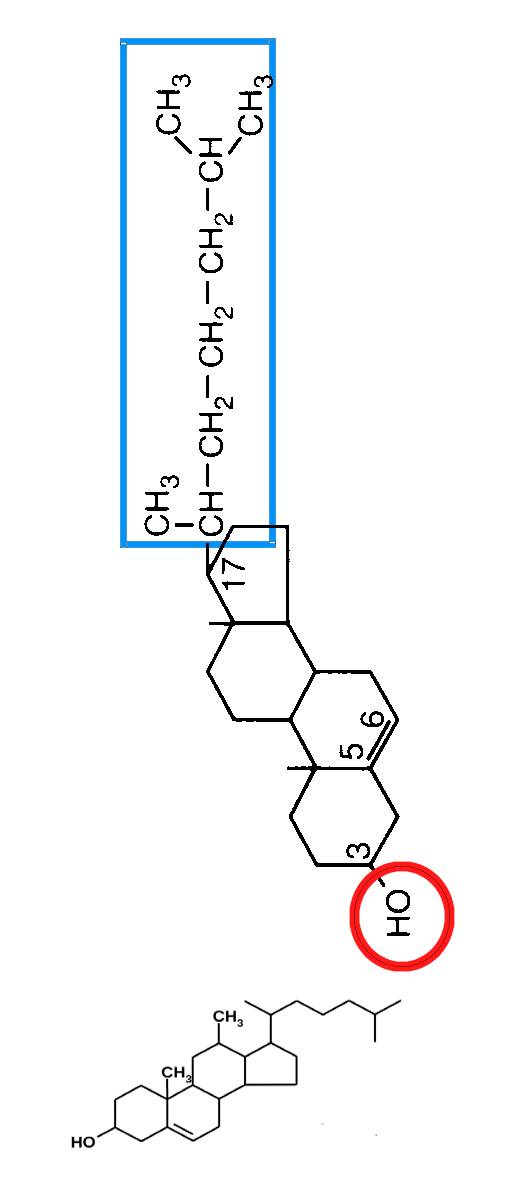 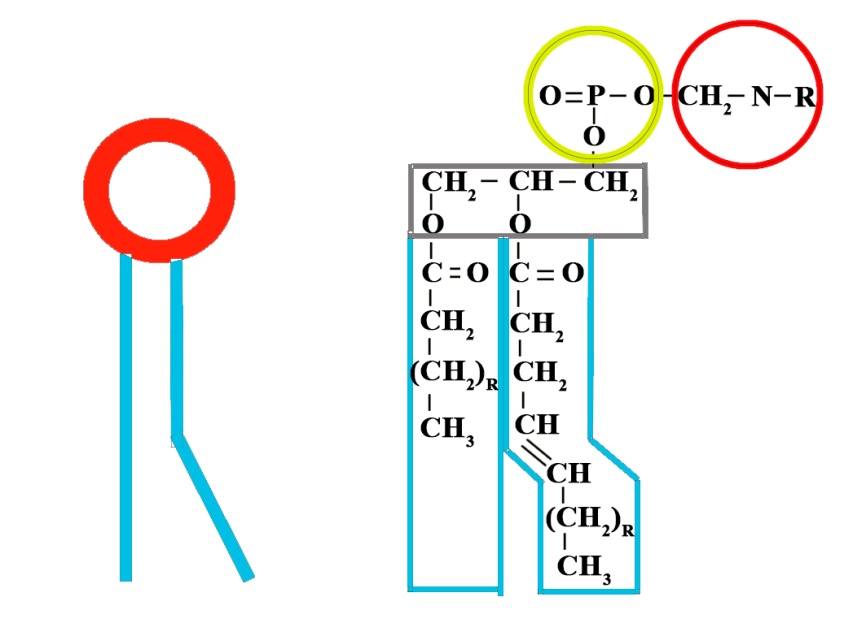 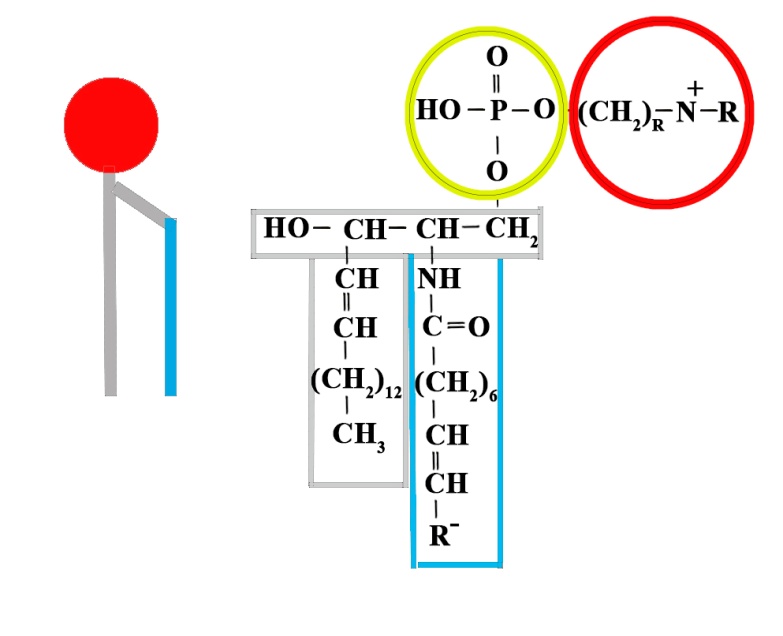 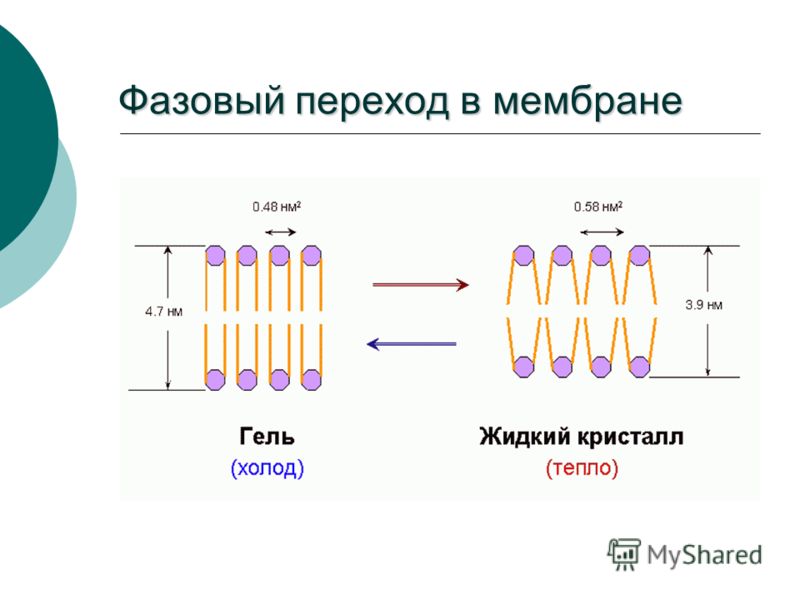 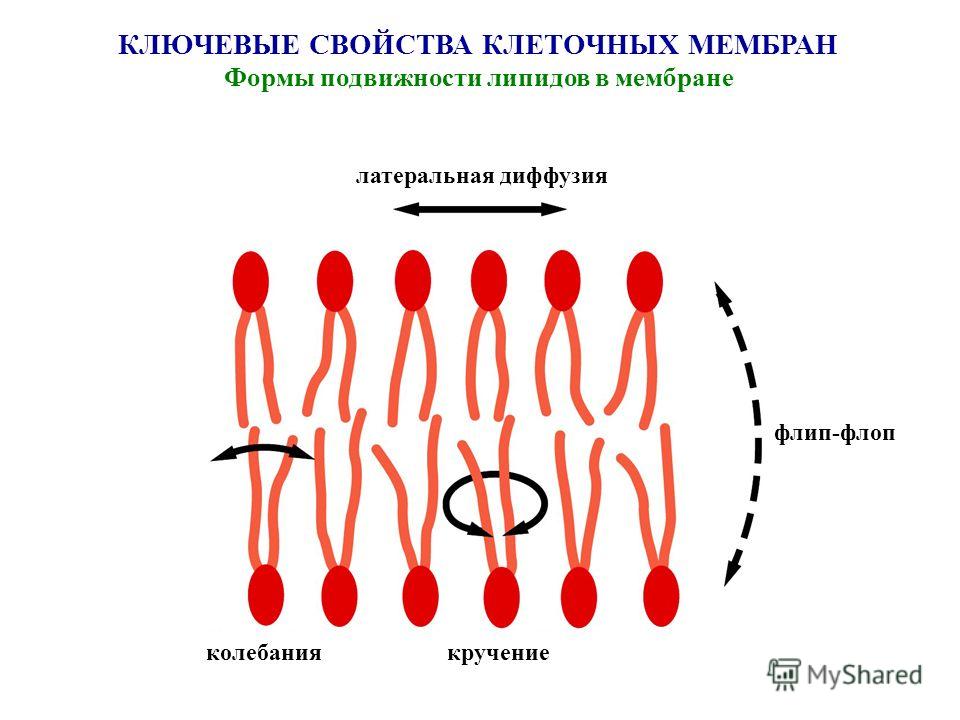 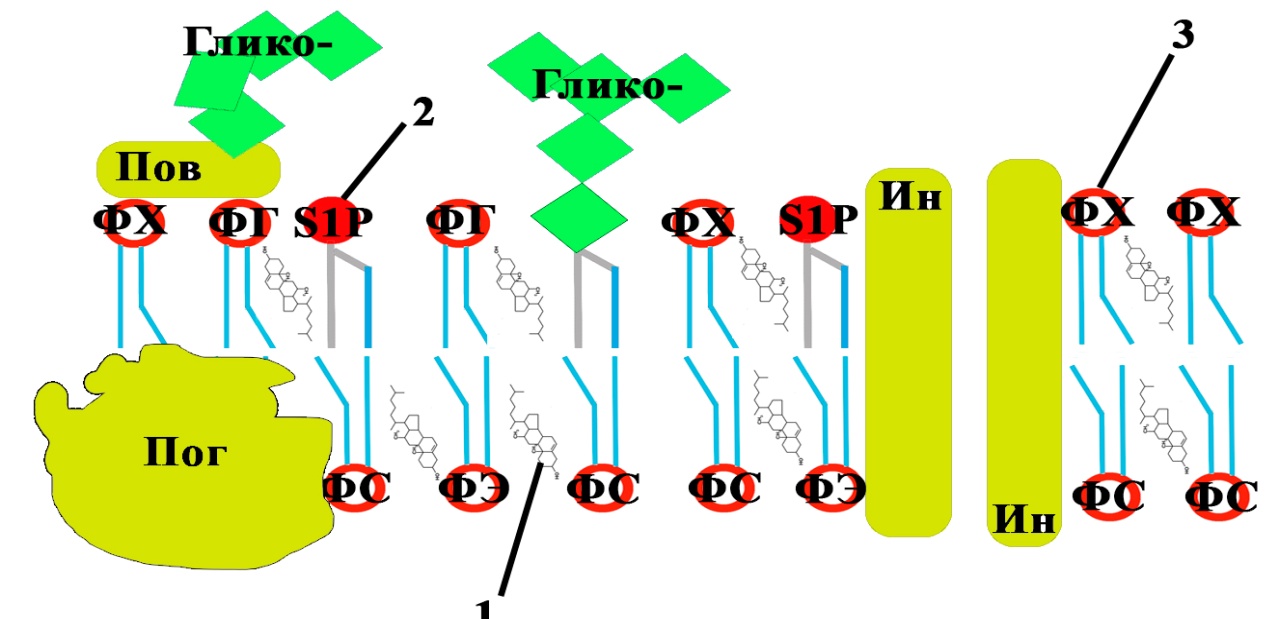 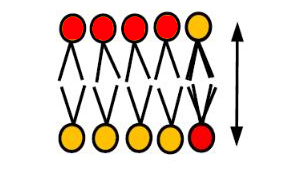 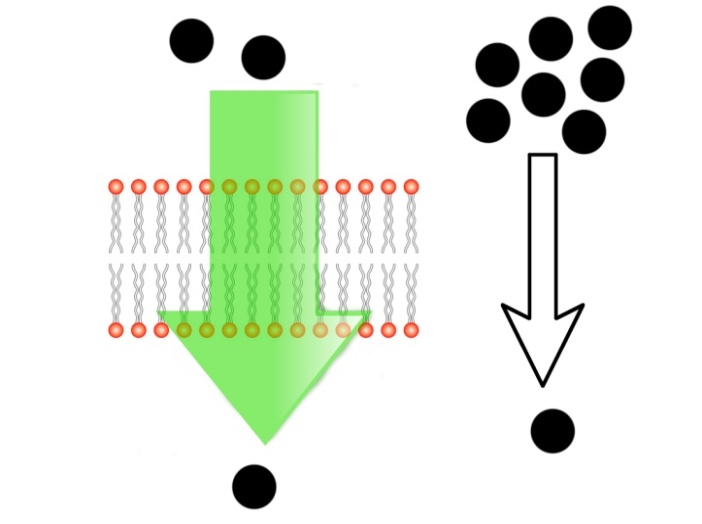 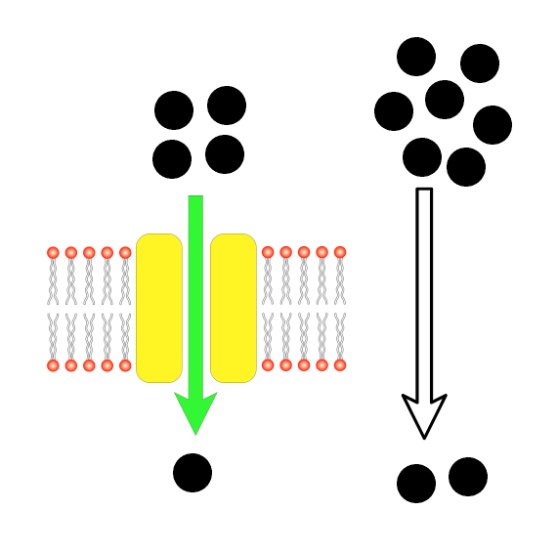 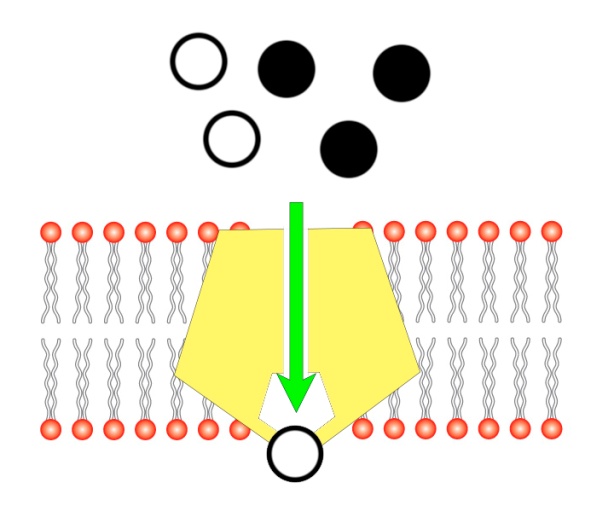 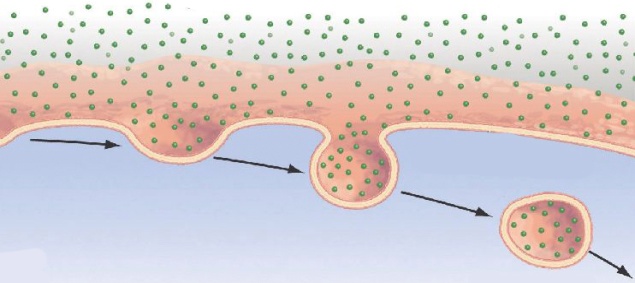 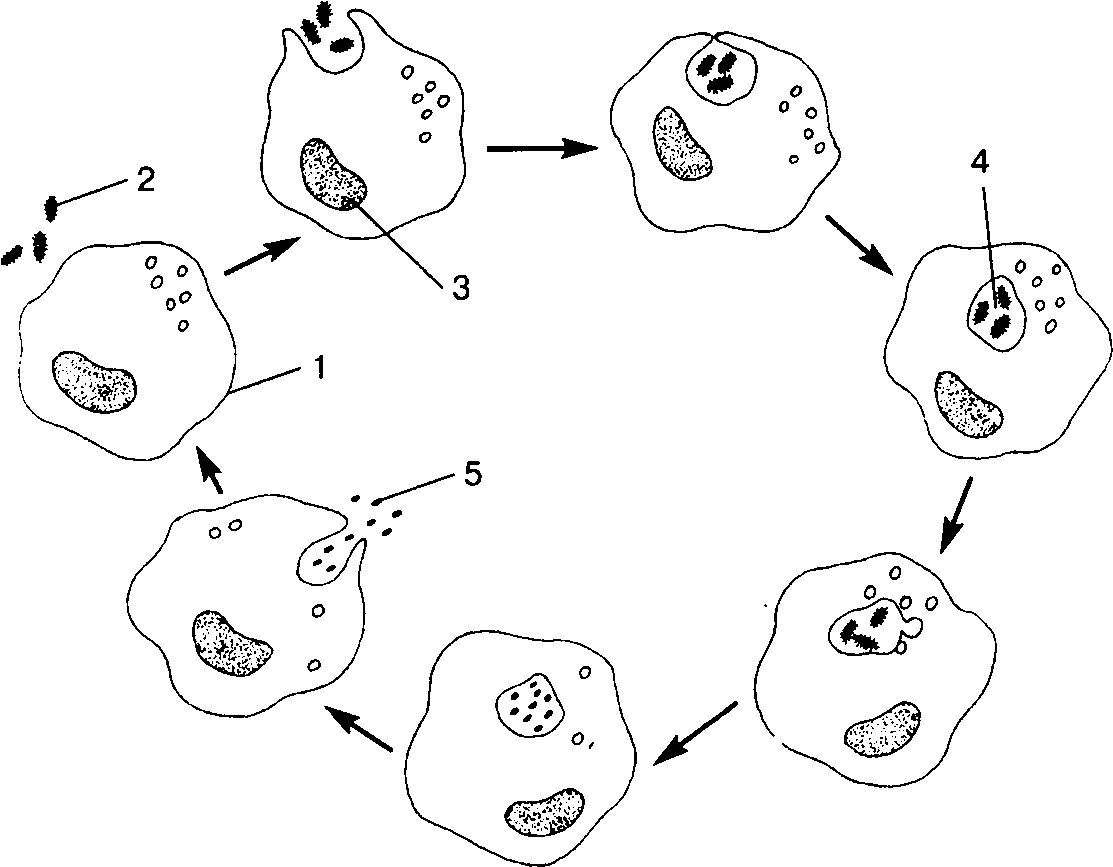 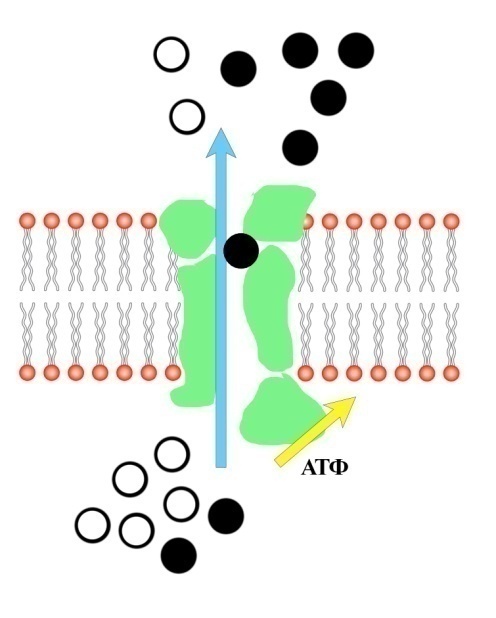 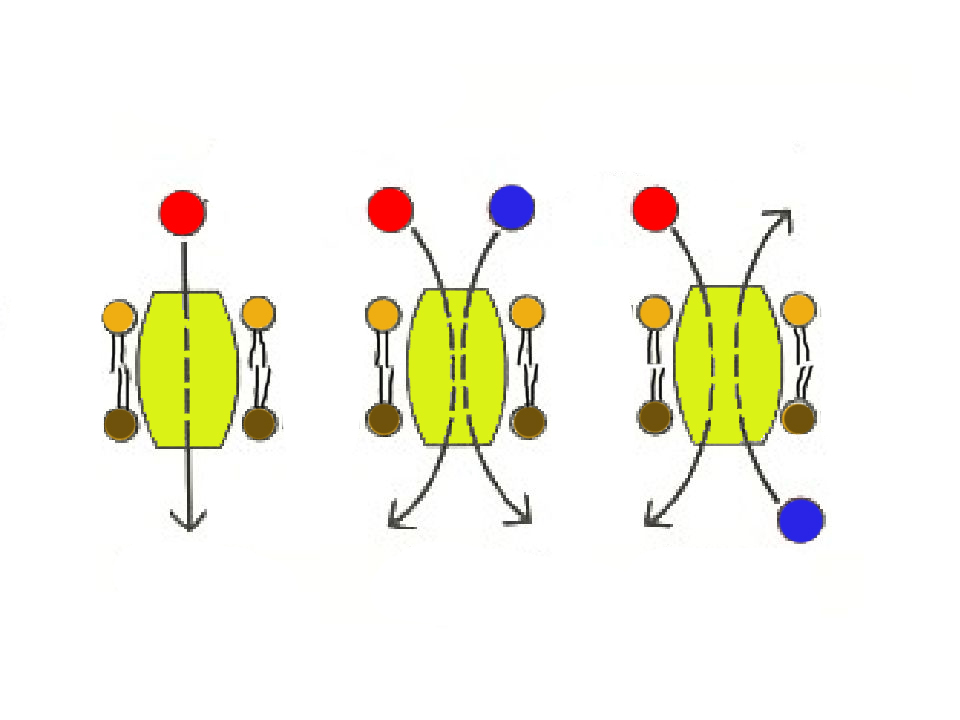 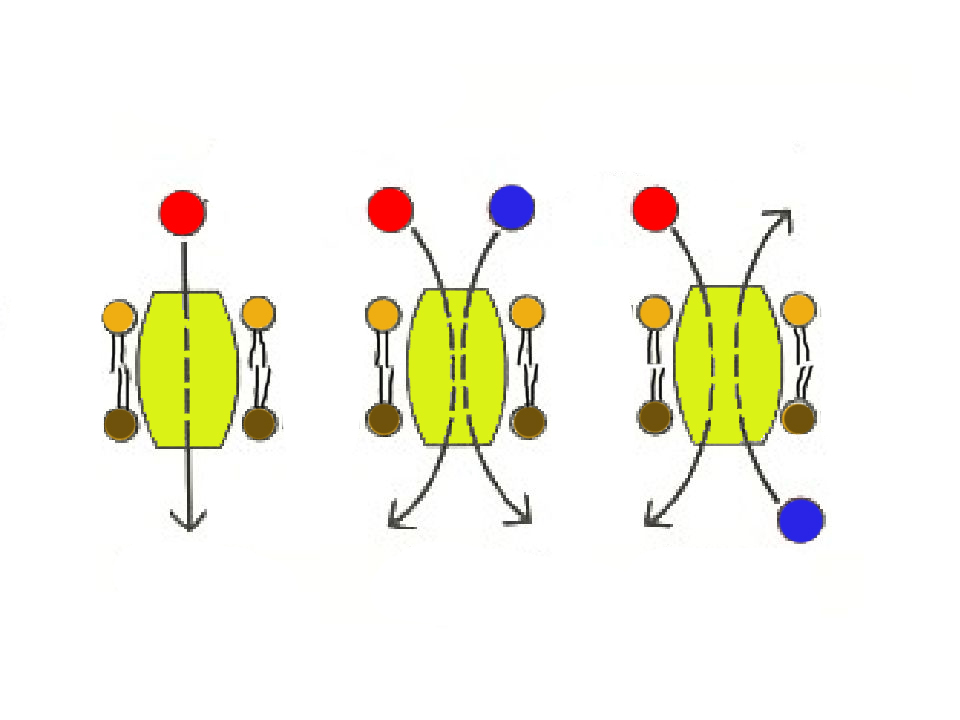 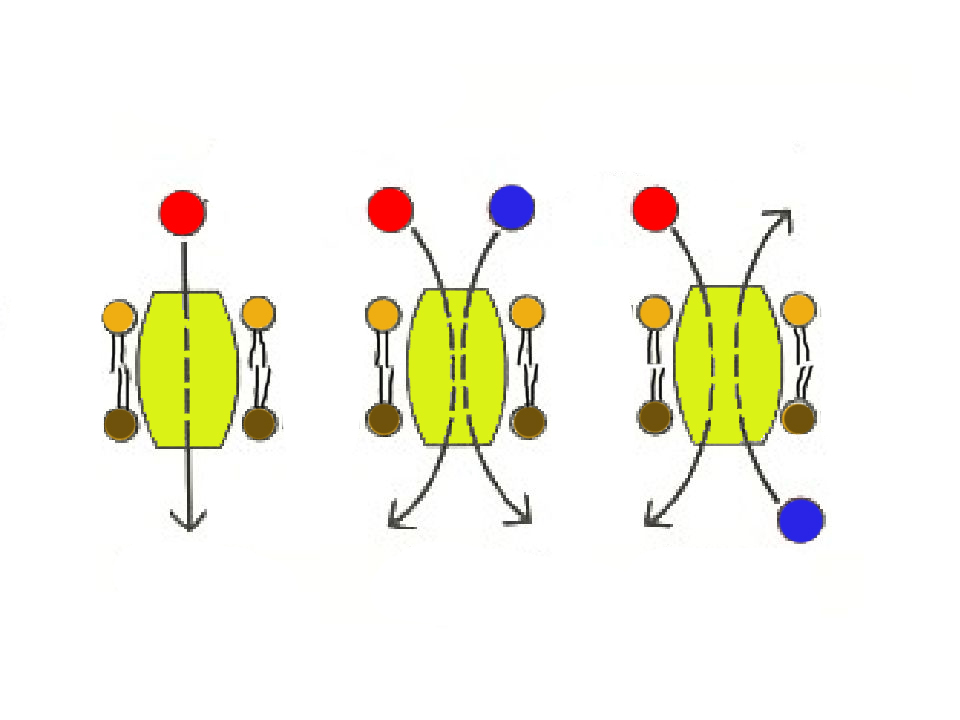 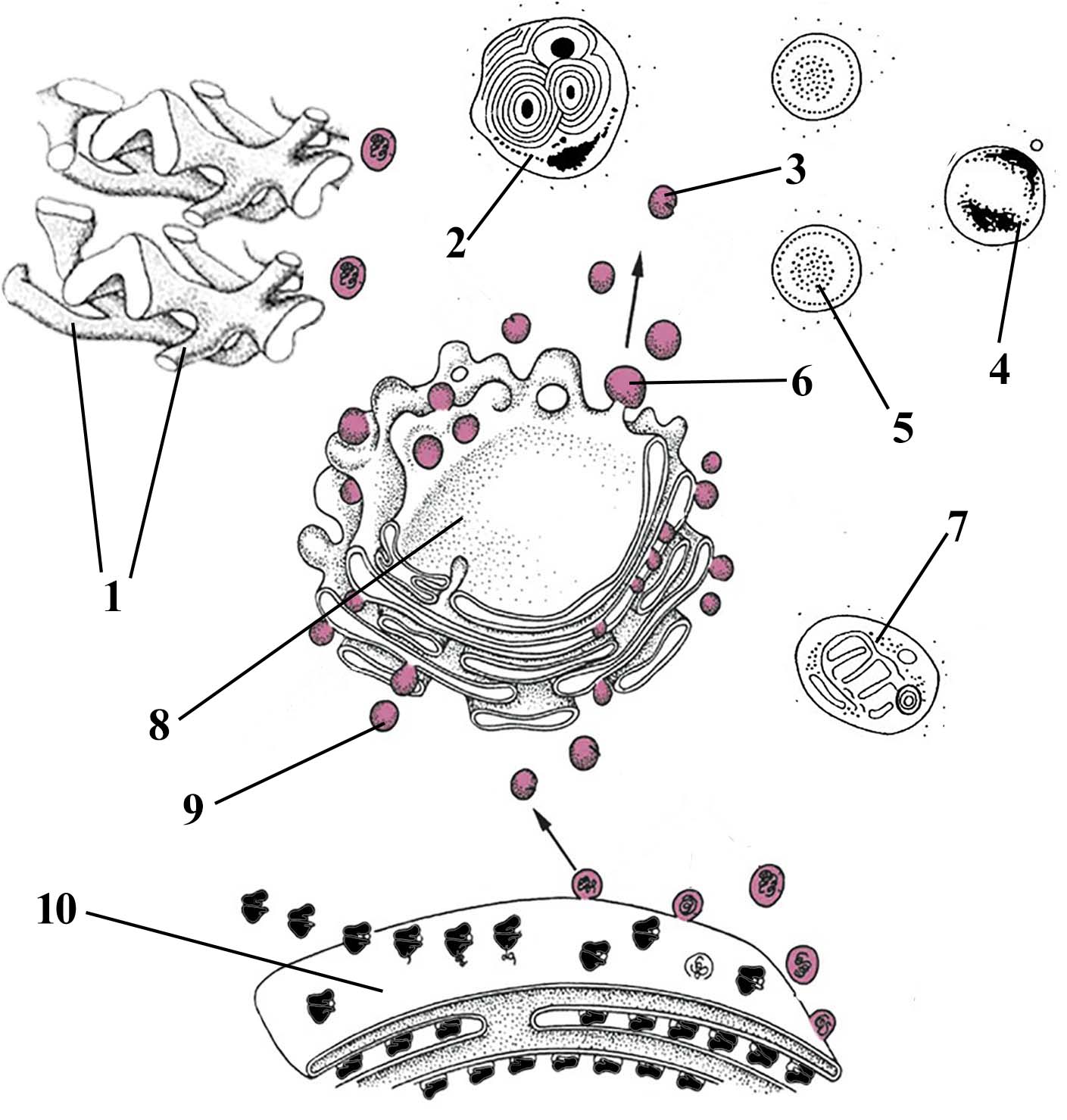 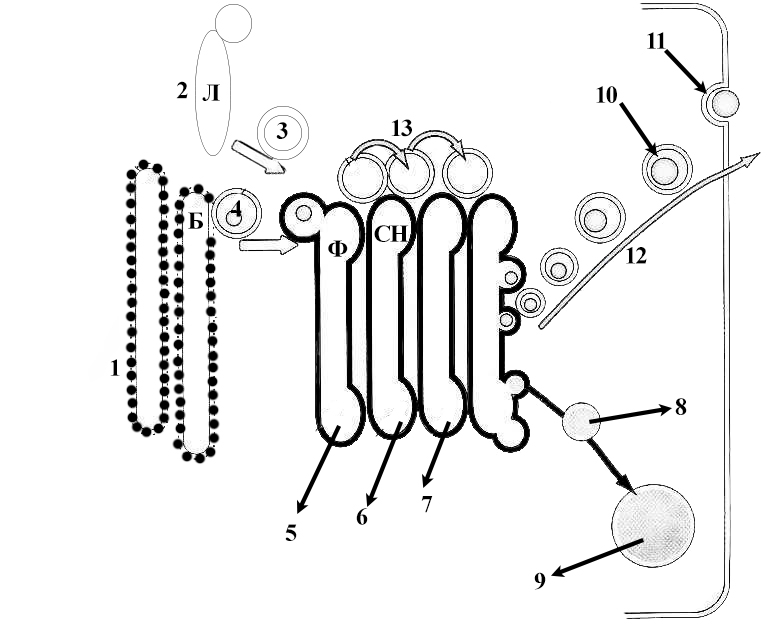 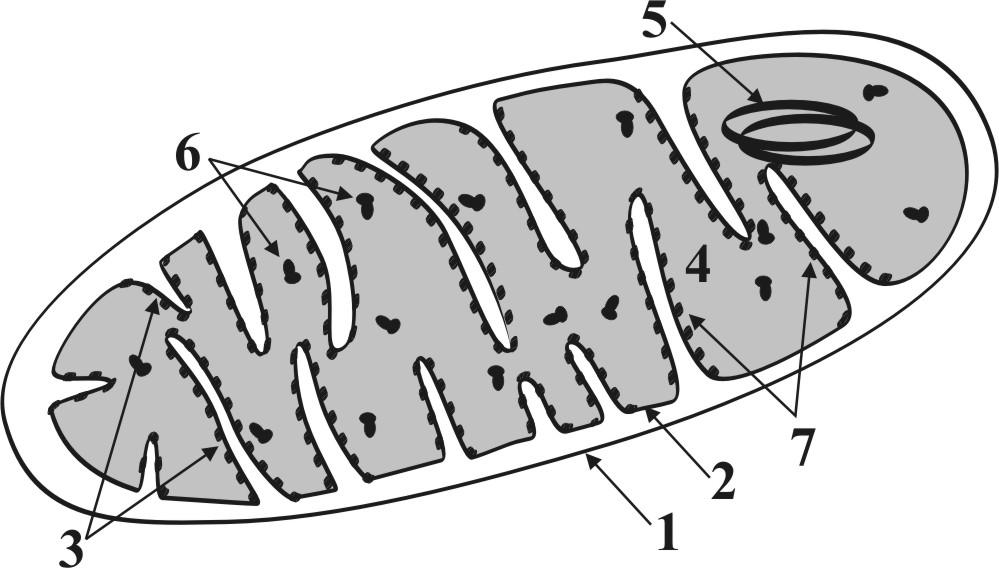 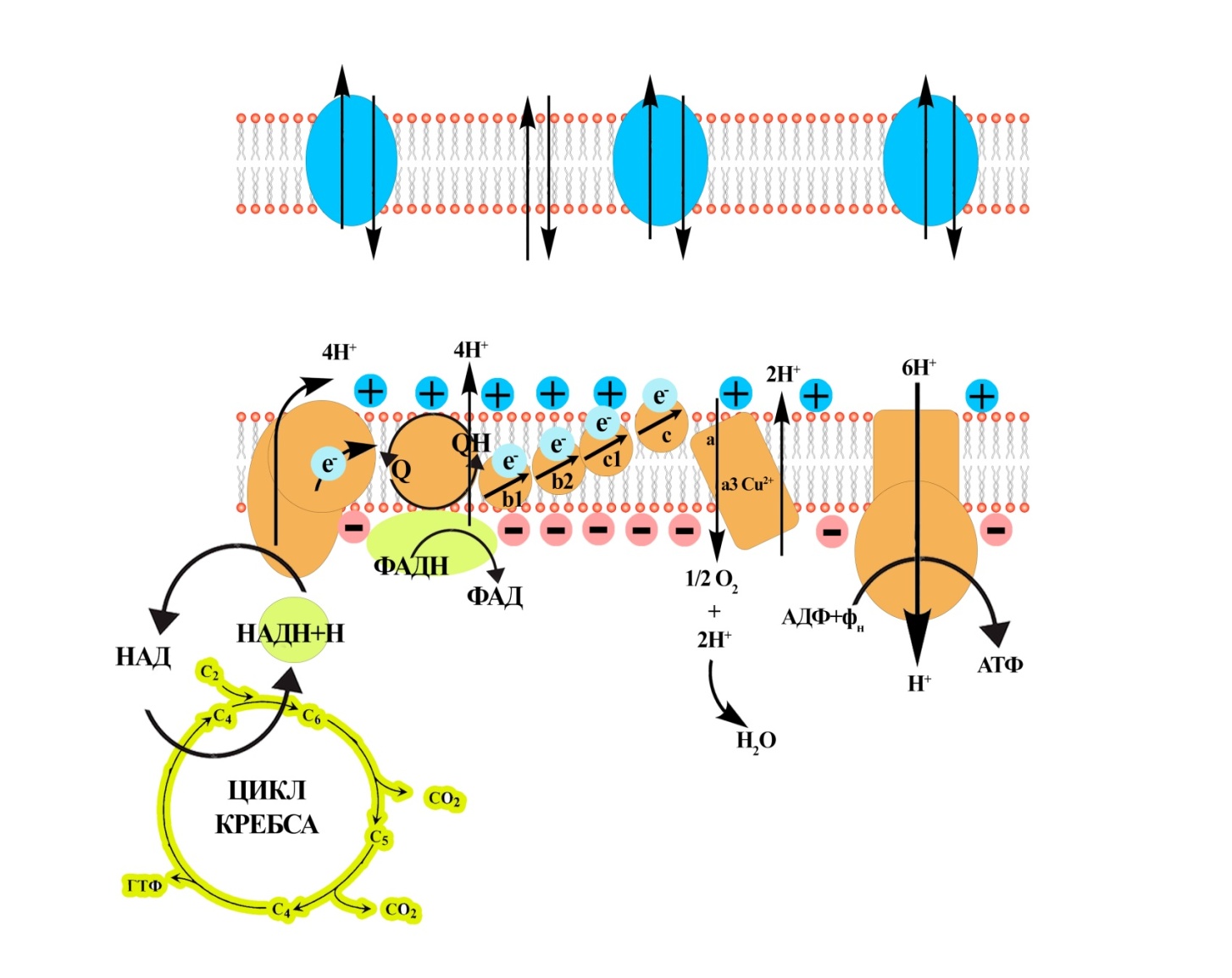 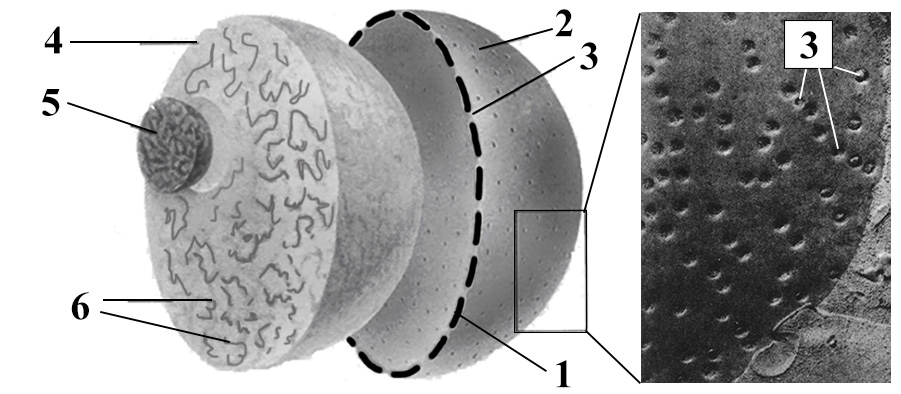 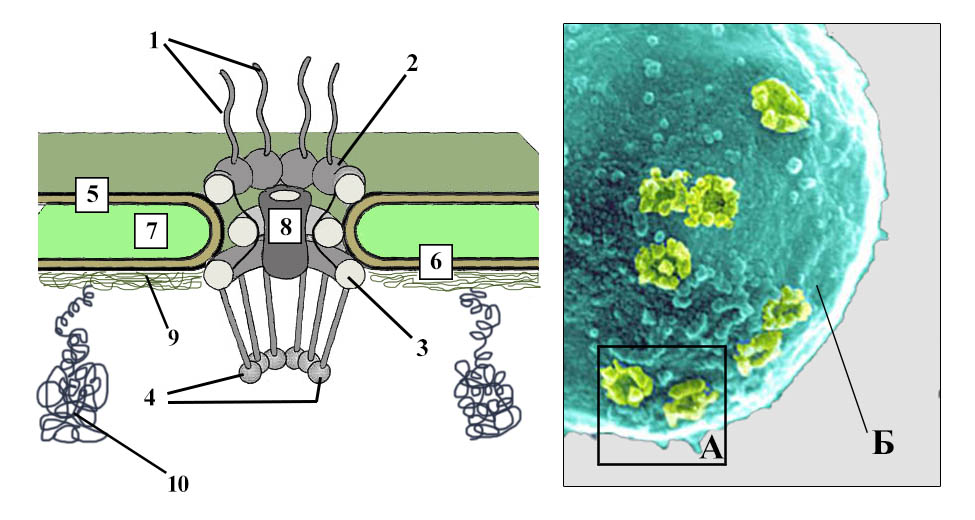 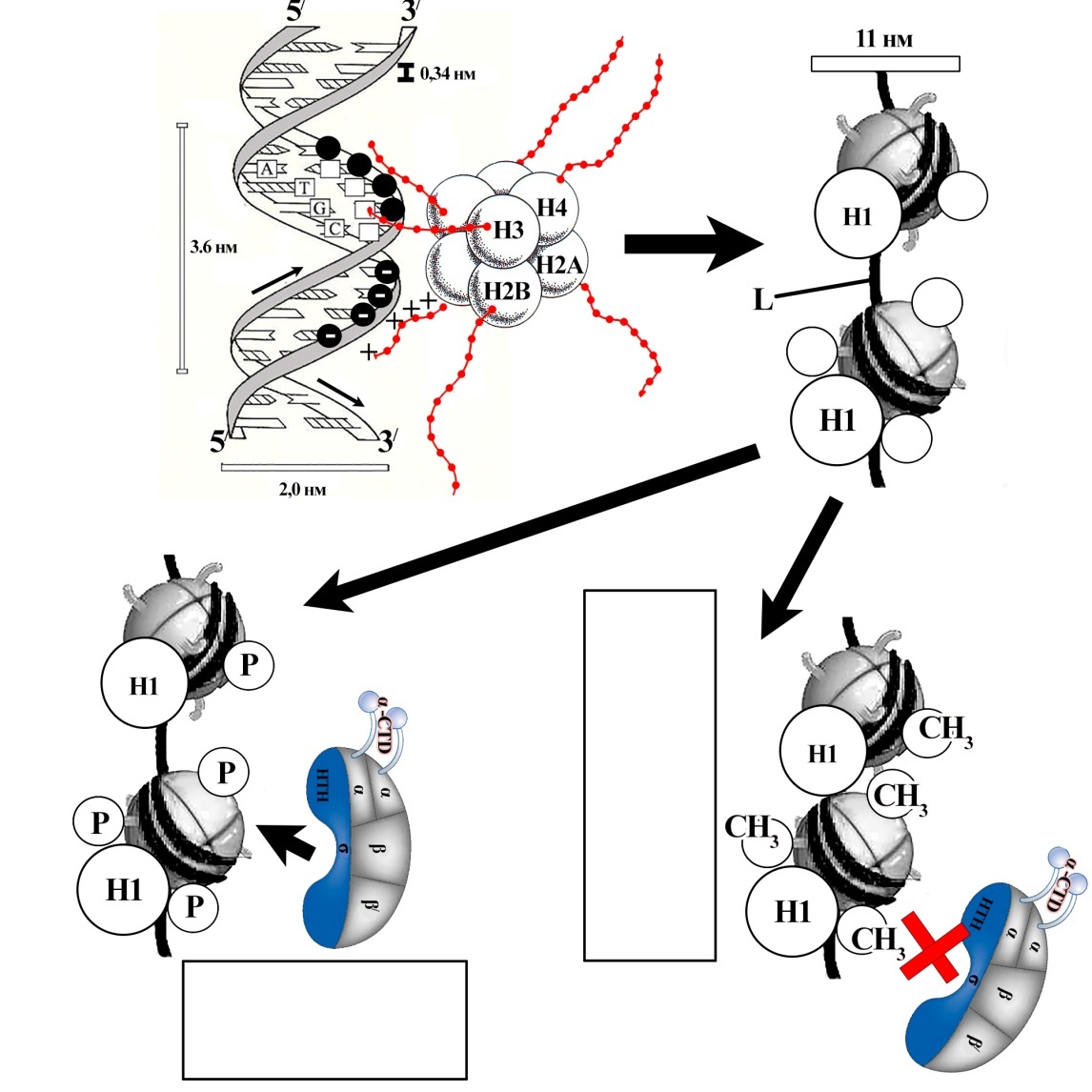 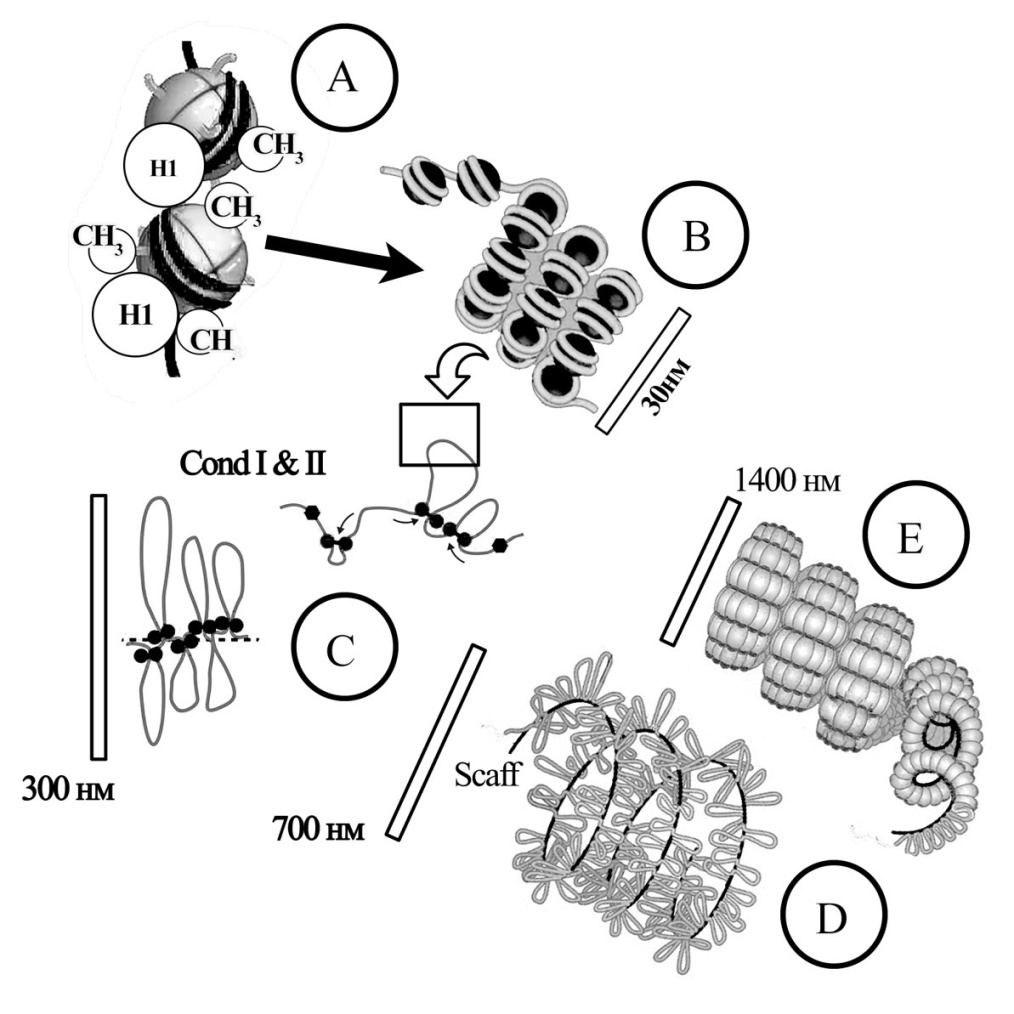 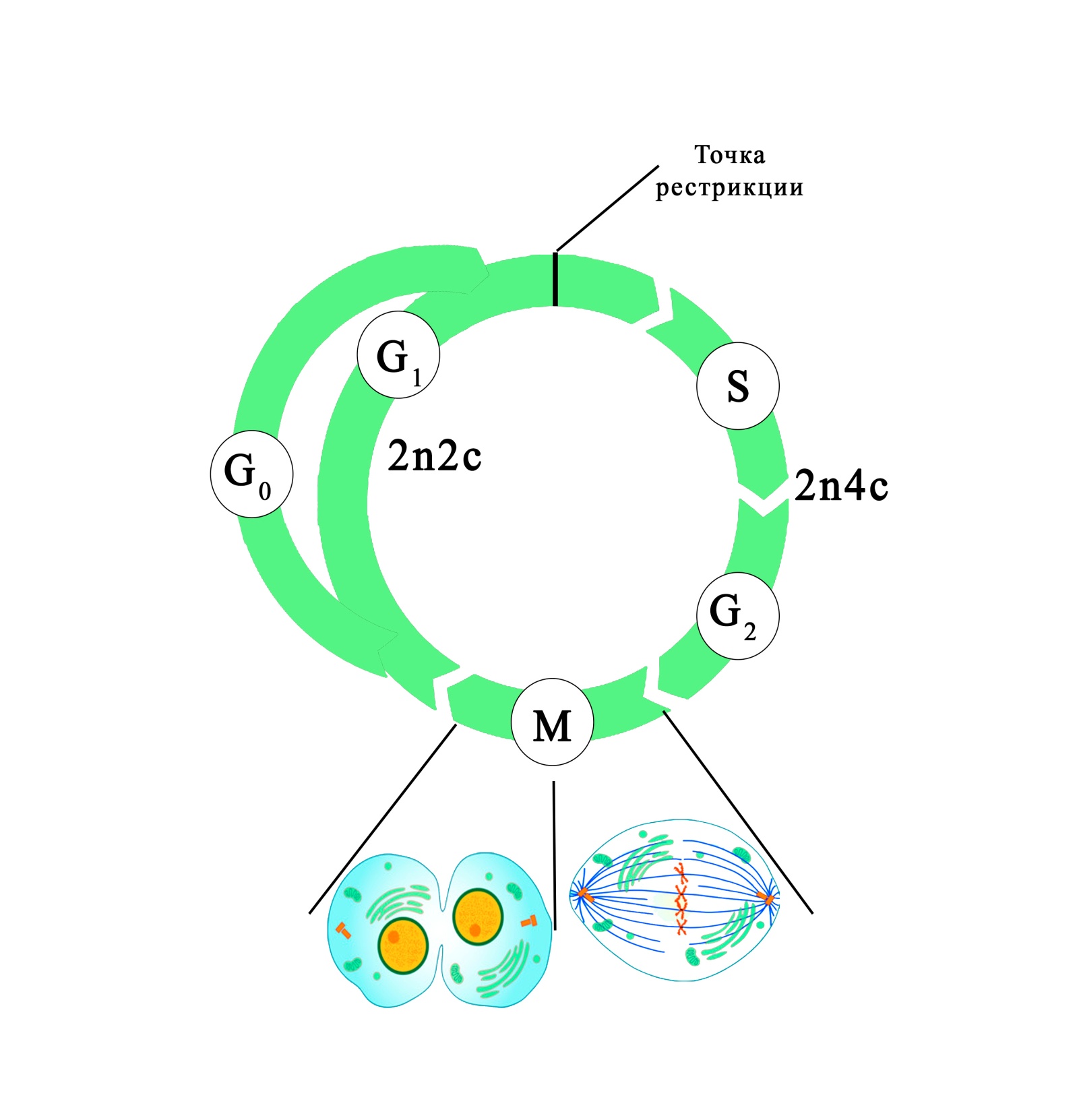